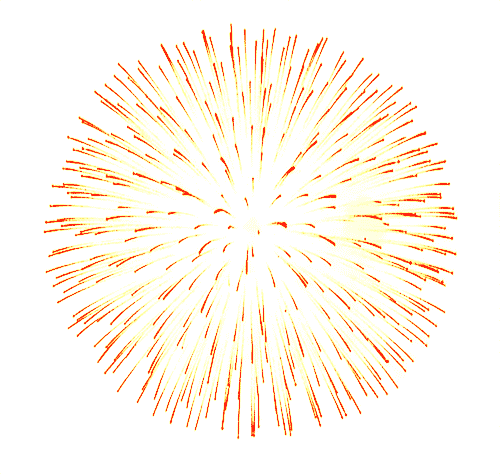 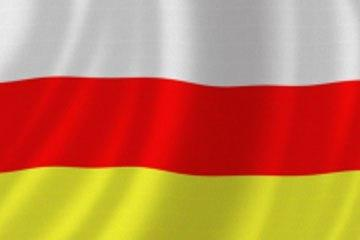 Актуальность
 проблем современного дошкольника
 и реализация
 регионального компонента 
в образовательном процессе  ДОУ.
Педагог-психолог МБДОУ № 30
Кирсанова Елена Станиславовна
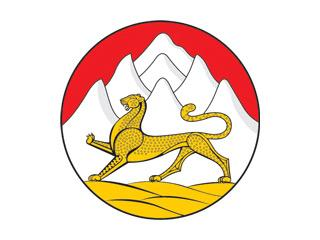 Цель:  Главной целью является формирование целостных знаний о родном крае, развитие творческих и исследовательских умений, воспитание любви и уважения к историческому и литературному наследию родного края.
Задачи:
1.Формирование чувства национальной гордости за родной язык и культуру, углубление знаний об истории, традициях и культуре народов. 
2. Создавать условия в детской дошкольной организации по совершенствованию работы педагогического коллектива 
3.Способствовать формированию толерантности в процессе духовно
 – нравственного развития личности. 
4.Расширять знания и представления педагогов, детей и родителей об истории и культуре народов
 5.Воспитывать у детей интерес и уважение к традициям и культуре народов. 
6.Развивать у детей творческую познавательную активность, любознательность, стремление к самостоятельному познанию и размышлению, умение делиться с окружающими людьми.
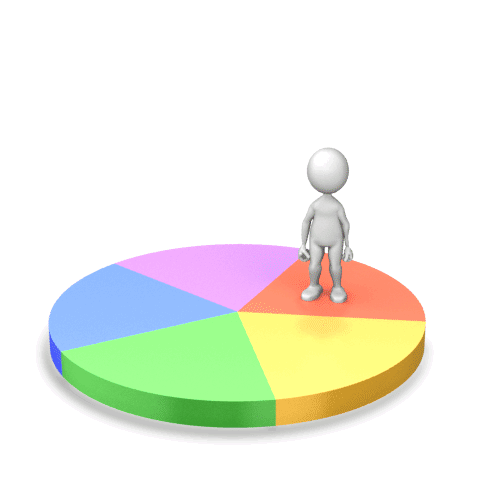 Содержание регионального компонента дошкольного образования призвано способствовать формированию у дошкольников духовно-нравственных ориентаций, развитию их творческого потенциала, толерантности в условиях многонациональной среды.
Вариативность содержания дошкольного образования в каждом ДОУ    индивидуальна и определяется ООП учреждения. К достижению целевых ориентиров, определённых в ФГОС ДО, каждое ДОУ идёт своим путём и выбирает для себя наиболее эффективные формы и методы работы.
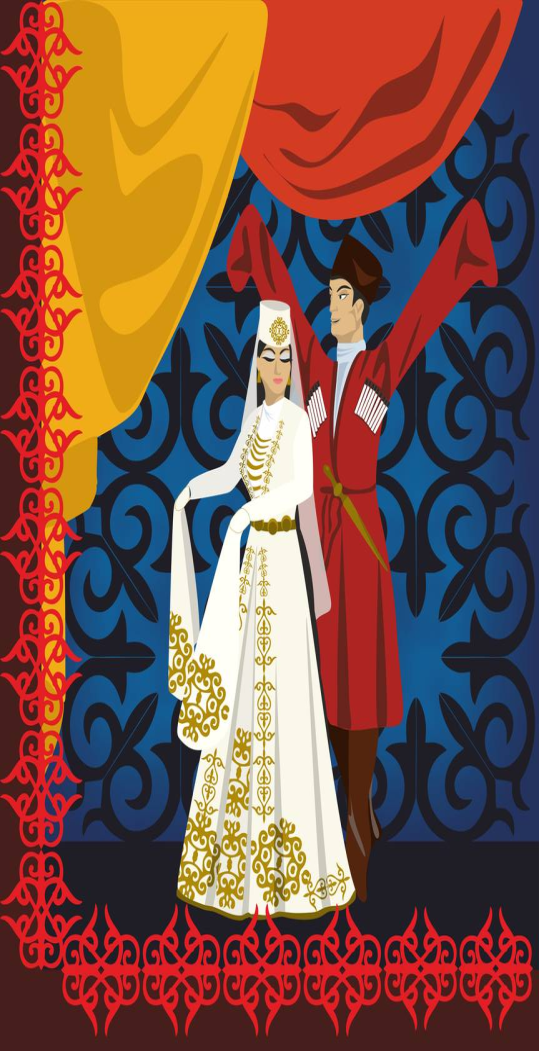 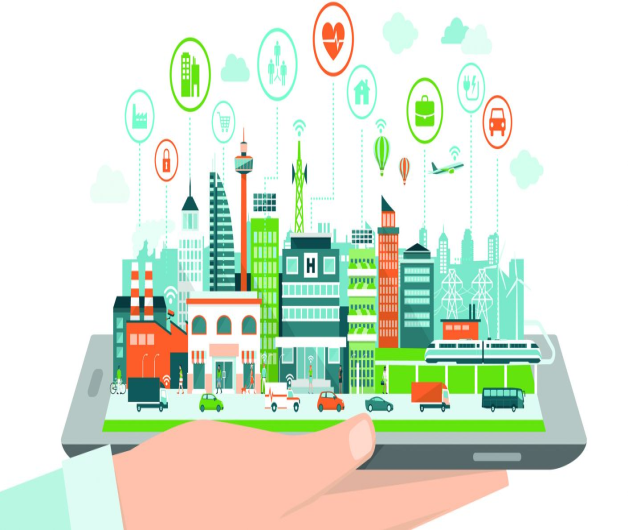 В соответствии с пунктом 2.6. ФГОС ДО содержание  образовательной области  «Социально-коммуникативное развитие» направлено на усвоение норм и ценностей принятых в обществе, включая моральные и нравственные ценности, развитие общения и взаимодействия ребенка со взрослыми и сверстниками; становление самостоятельности, целенаправленности и саморегуляции собственных действий, развитие социального и эмоционального интеллекта, эмоциональной отзывчивости, сопереживания, формирование  готовности к совместной деятельности со сверстниками, формирование уважительного отношения и чувства принадлежности к своей семье и к сообществу детей и взрослых в Организации; формирование позитивных установок к различным видам труда и творчества; формирование основ в быту, социуме, природе.
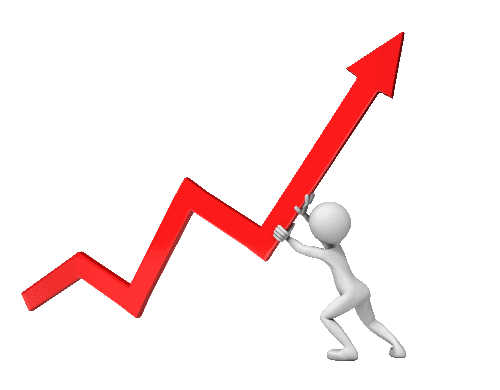 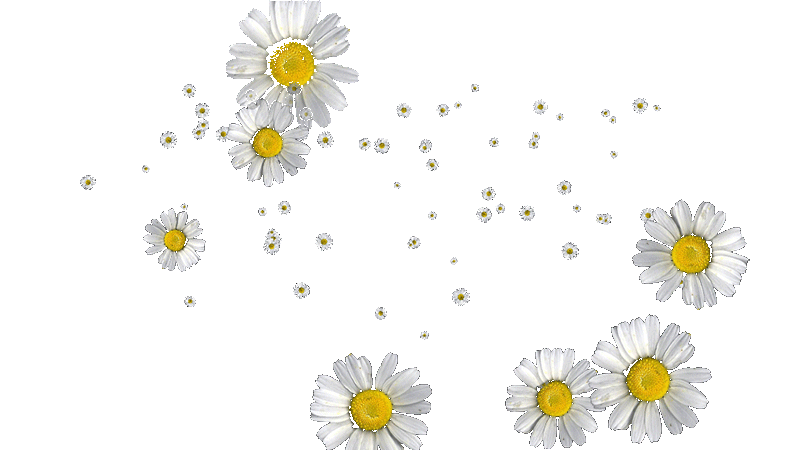 Использование регионального компонента как одного из средств социализации дошкольников предполагает следующее:
1. Ознакомление дошкольников  с родным краем в ходе реализации образовательной программы ДОУ.
2. Введение регионального компонента с учётом принципа постепенного перехода  от более близкого ребёнку, личностно значимого (дом, семья) к менее близкому – культурно-историческим фактам. 
3. Деятельностный подход в приобщении детей к истории, культуре, природе родного города Владикавказ, когда  дети сами выбирают деятельность, в которой они хотели бы участвовать, чтобы отразить свои чувства и представления об увиденном и услышанном. 
4. Взаимодействие с родителями. 
5. Профессиональное совершенствование всех участников образовательного процесса (воспитателей, узких специалистов);
6. Обобщение опыта педагогической деятельности, изучение эффективности инновационной деятельности и ее результатов по основным направлениям работы с детьми, педагогами, родителями.
В связи с этим, реализация регионального компонента является важнейшей составляющей современного образования в ДОУ
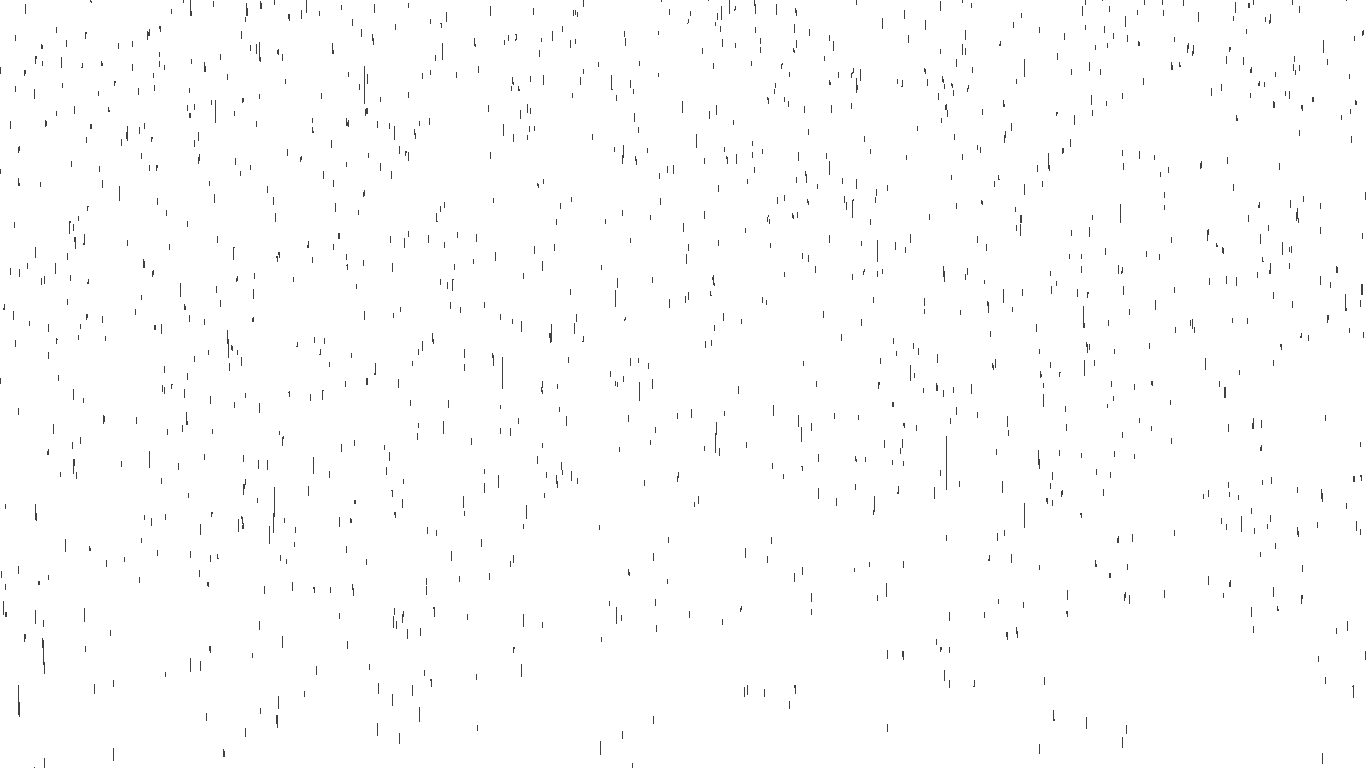 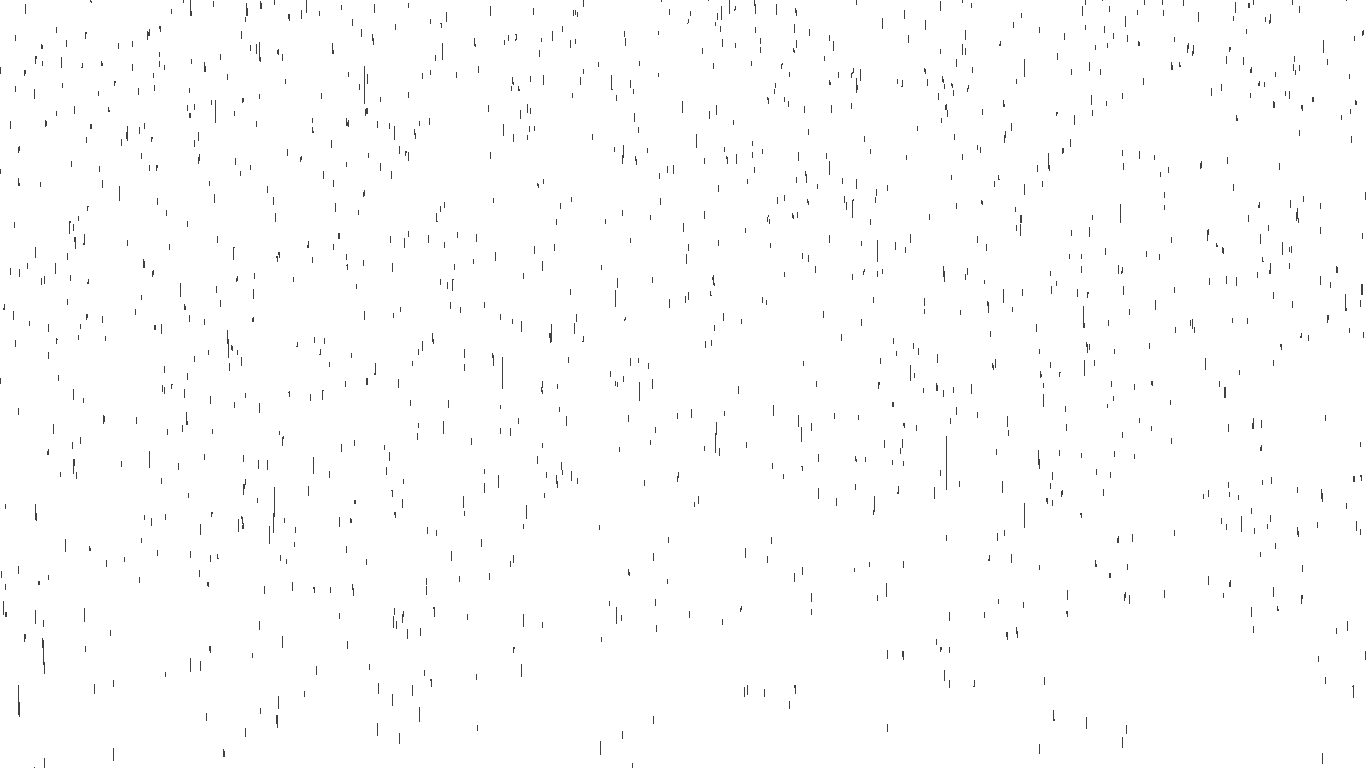 В детском саду национально-региональный компонент   пронизывает все формы и направления воспитательно-образовательного процесса. Дети знакомятся с национальной  осетинской культурой, искусством, детской художественной литературой. Формируются знания детей о государственной символике, о традициях и быте народов республики Северная Осетия-Алания, о  народном фольклоре, декоративно-прикладном искусстве, народных играх. Воспитывается культура межнационального общения.
Ознакомление с национальной культурой осуществляется через все виды деятельности ребенка-дошкольника: игровую, учебную, изобразительную, музыкальную, речевую, двигательную и др. 
 
Пути реализации национально-регионального компонента в учреждении:
Интегрирование национально-регионального компонента в образовательных областях (познание, коммуникация, социализация, чтение художественной литературы, художественное творчество, музыка);
Изучение осетинского языка;
Кружковая работа, в программе которой могут быть обозначены различные узкие направления (осетинские сказки, театр, музей и т.д.).
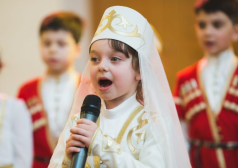 Эффективное формирование у детей основ культурно-исторического наследия возможно при соблюдении следующих факторов:
•	комплексное сочетание различных видов деятельности ребенка; 
•	использование  программ и технологий по  краеведению Северной Осетии-Алании;
•	создание условий для самореализации каждого ребенка с учетом накопленного им опыта, особенно познавательной, эмоциональной сферы;
•	учет специфики организации и построения педагогического процесса;
•	использование форм и методов, направленных на развитие эмоций и чувств.
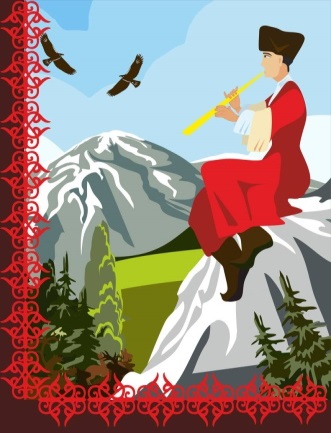 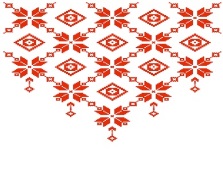 Образовательный процесс, направленный на усвоение норм и ценностей,  принятых  в обществе  и приобщение детей к истории, осетинской культуре, природе родного края будет успешен при соблюдении следующих принципов:
принципа поддержки инициативы детей в различных видах деятельности
принципа содействия и сотрудничества детей и взрослых, признания ребенка полноценным участником образовательных отношений 
принципа построения образовательной деятельности на основе индивидуальных особенностей каждого ребенка.
принципа полноценного проживания ребенком всех этапов детства, детского развития
принципа приобщения детей к социокультурным нормам, традициям семьи общества и государства
принципа возрастной адекватности дошкольного образования (соответствие условий, требований, методов возрасту и особенностям развития)
принципа учета этнокультурной ситуации развития детей
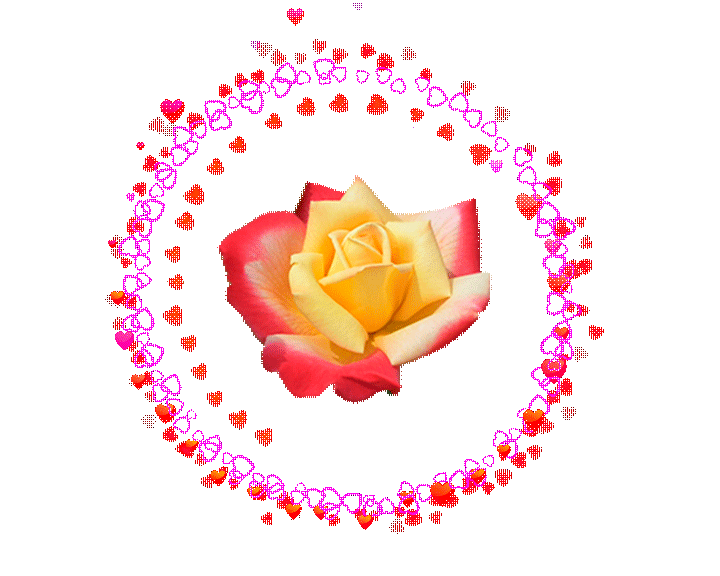 Для эффективной реализации регионального компонента необходим так же ряд педагогических условий:
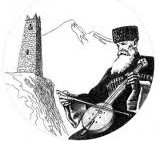 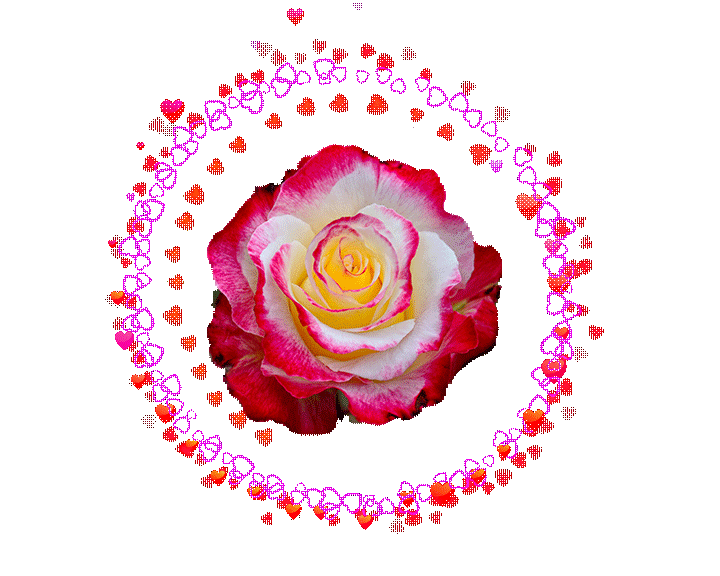 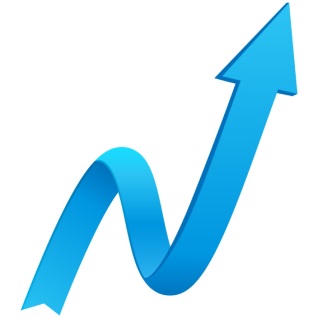 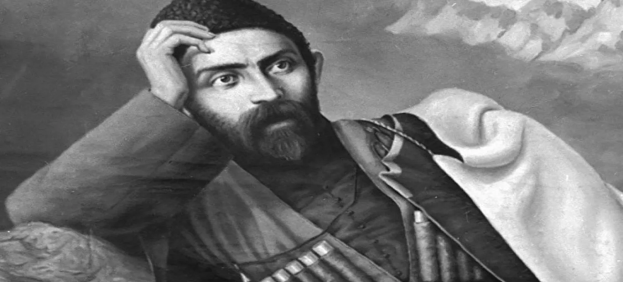 Чем разнообразнее способы, формы и приёмы познания мира и его отражения, тем выше уровень не только информированности, но и любознательности, увлечённости.
При повышении качества дошкольного образования особая роль принадлежит законам Республики Северная Осетия-Алания «Об изучении осетинского языка и национальной культуры», в которых подчеркивается необходимость обучения родному языку в дошкольных учреждениях, акцентируется внимание на его образовательный и воспитательный потенциал, на создание необходимых условий для дальнейшего развития национального языка и культуры. Кроме того, расширение сферы функционирования осетинского  языка сопровождается повышением интереса к его истории, национальной культуре, традициям и обычаям Осетинского  народа.
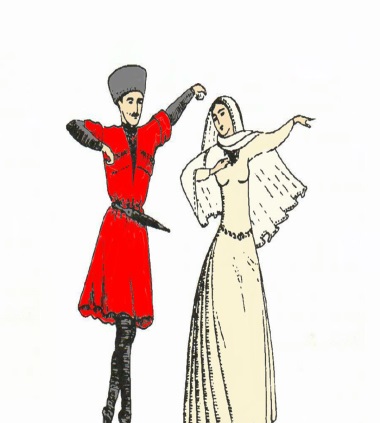 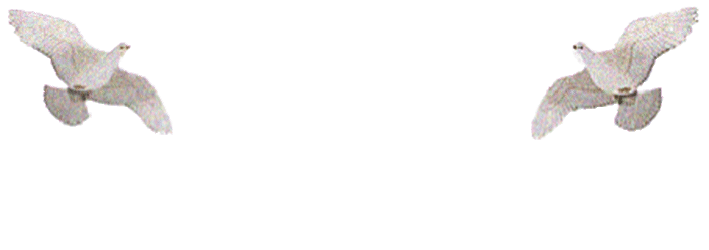 Подготовка педагогического коллектива к реализации регионального компонента дошкольного образования
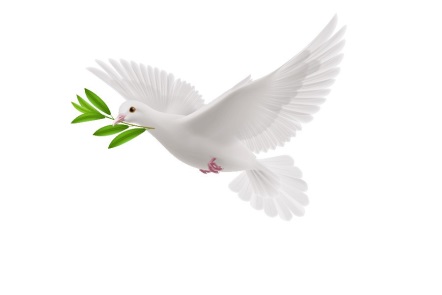 Организация эффективного взаимодействия дошкольного образовательного учреждения и социума
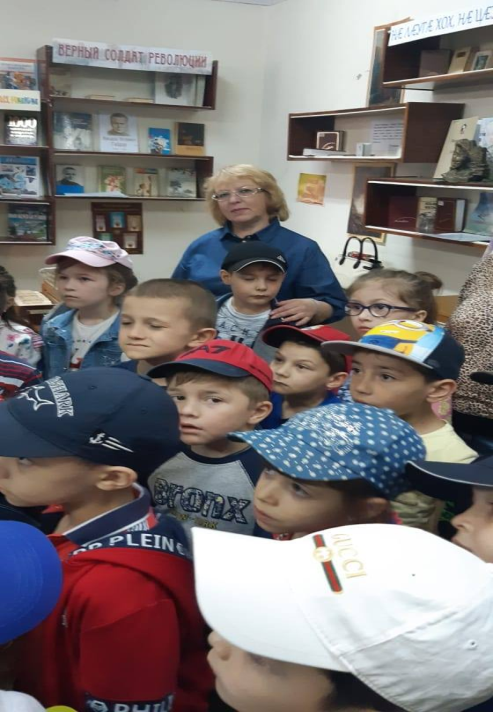 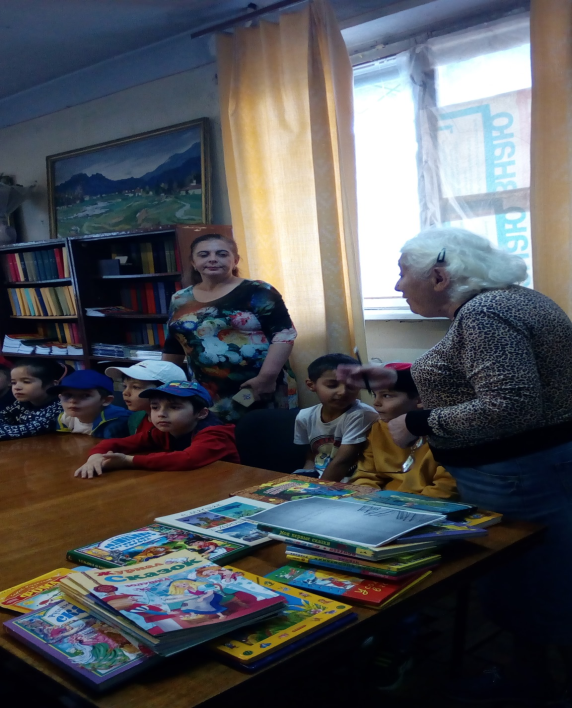 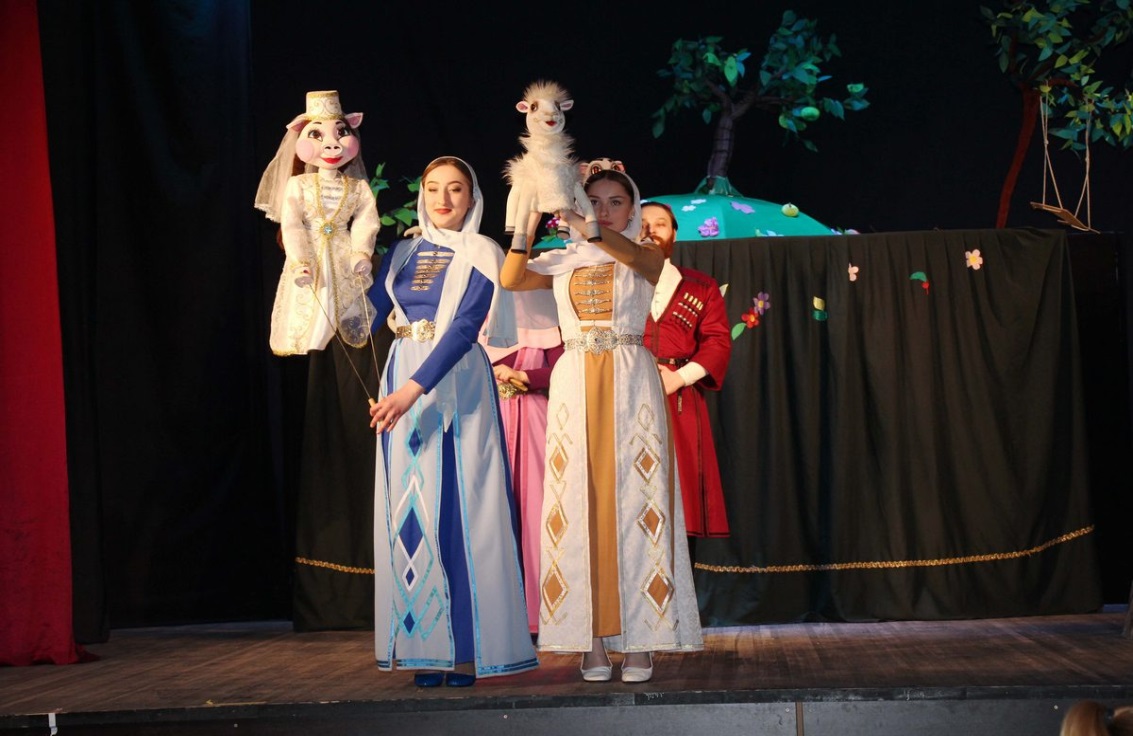 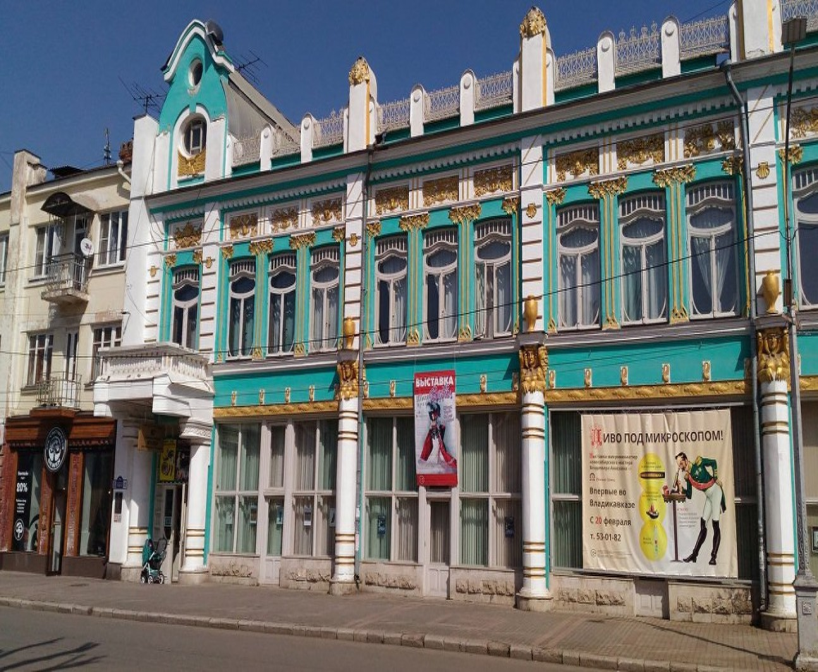 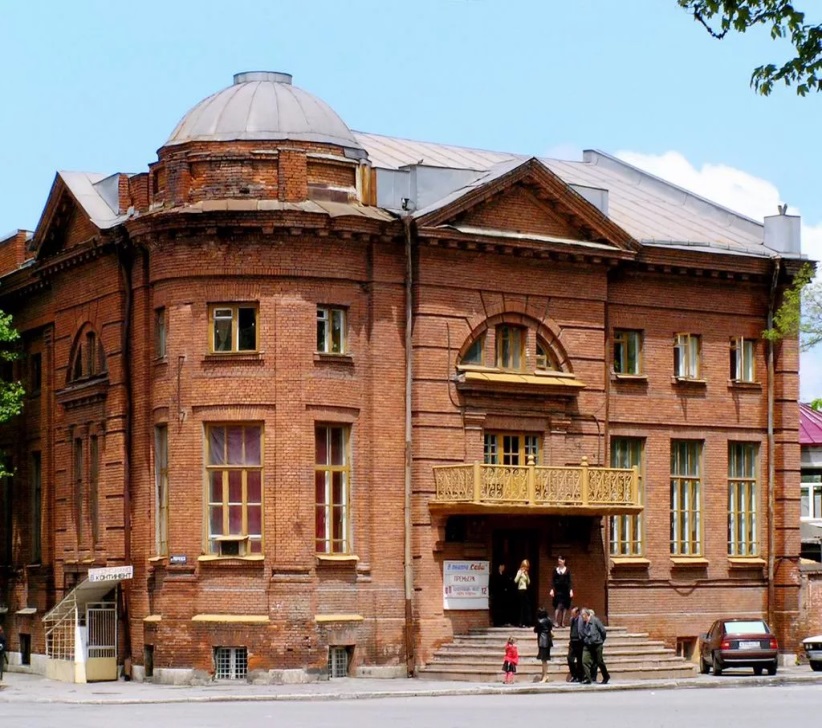 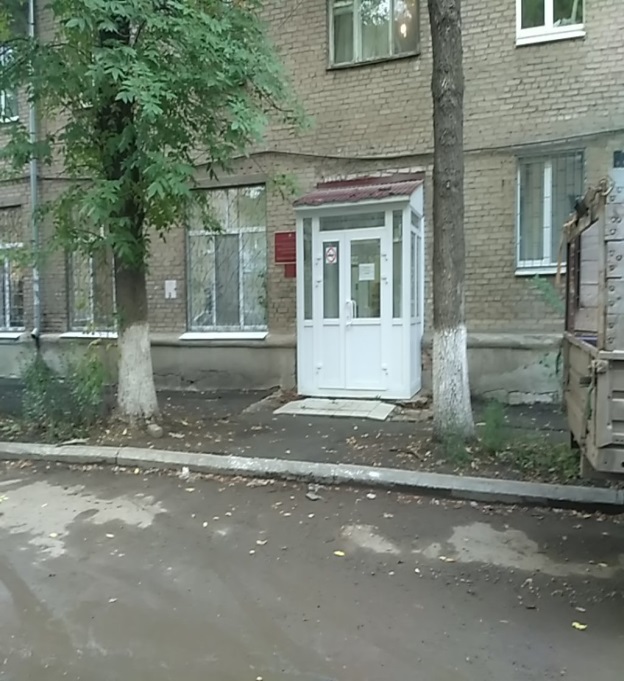 Интеграция регионального компонента
Большое место в приобщении дошкольников к культуре Северной Осетии-Алании занимают народные праздники и традиции, один из них любимых детьми праздник «Наш Коста!»  , также проведения фольклорного праздника «Хадзаронта» Все педагоги участвуют в реализации данных праздников.
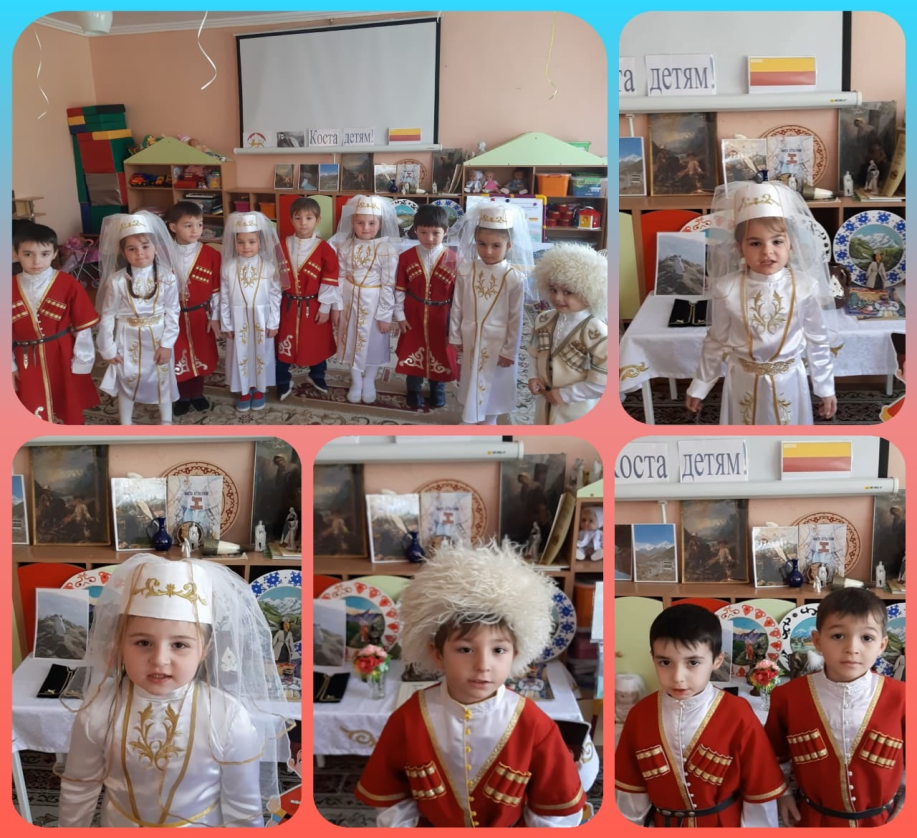 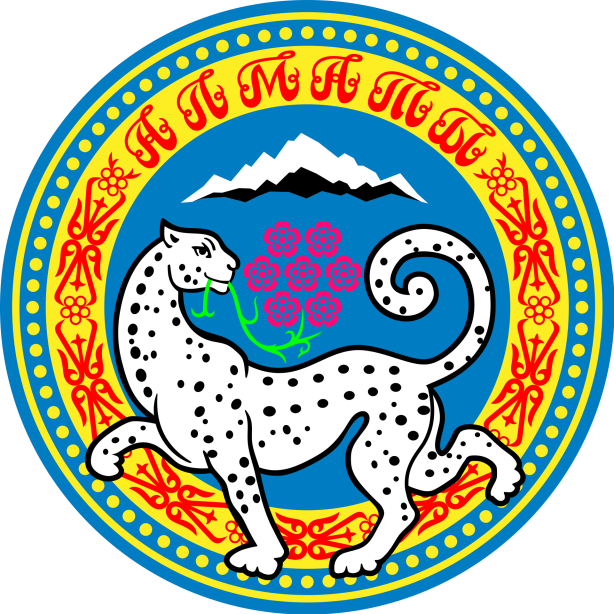 Организация эффективного взаимодействия дошкольного образовательного учреждения и семьи. 
Поддержка со стороны родителей имеет большое значение. Необходимо, чтобы процесс воспитания любви к малой Родине был двусторонним.
Для достижения качественного результата по реализации регионального компонента в нашем ДОУ организуются различные конкурсы, эстафеты, изготовления поделок о родной Осетии.
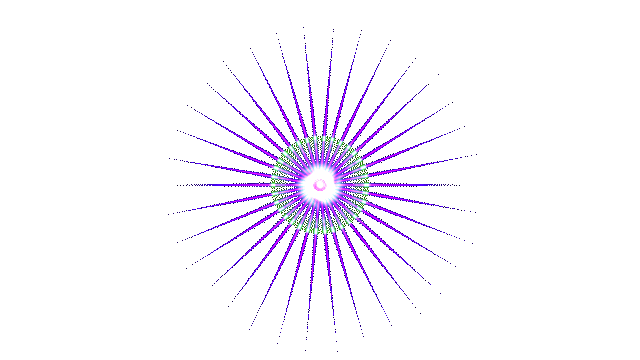 При реализации регионального компонента  педагог-психолог организует проектную деятельность. Так совместно с родителями мной был осуществлен следующий проект: «Генеалогическое древо». Знать своё генеалогическое древо всегда считалось необходимым для развития, ведь человек без прошлого не имеет будущего. Генеалогическое древо являлось и является одной из самых ценных реликвий в семье –ничто не может быть ценнее памяти о своём роде, о тех, от кого мы произошли. Изучив тему проекта, мною была обозначена проблема: немногие дети знают историю создания семьи, свою родословную. Мало развито чувство гордости за свою семью. При взаимодействии с семьей я дала родителям следующее задание
Изготовить совместно с детьми генеалогическое Древо. Многие родители с удовольствием откликнулись и принесли работы.
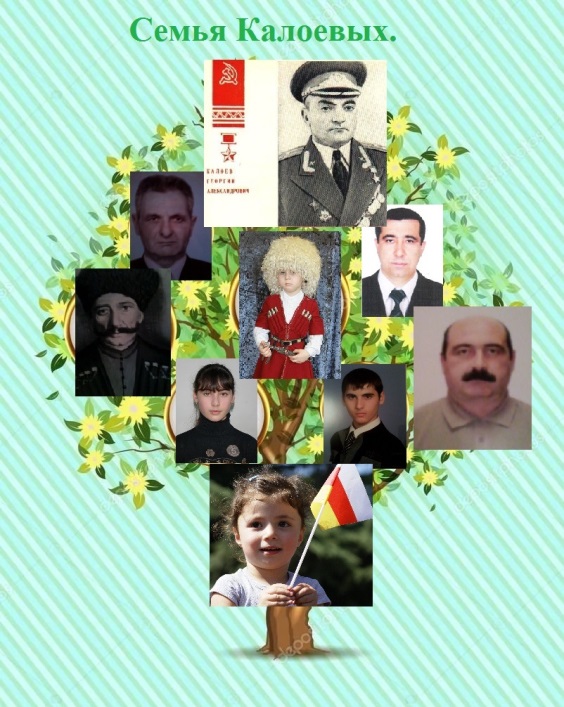 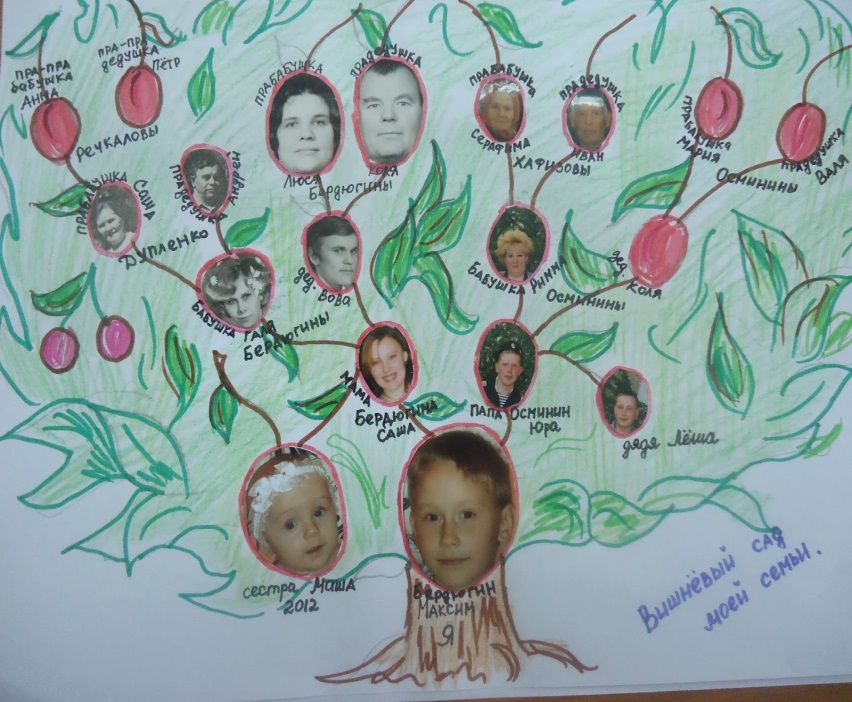 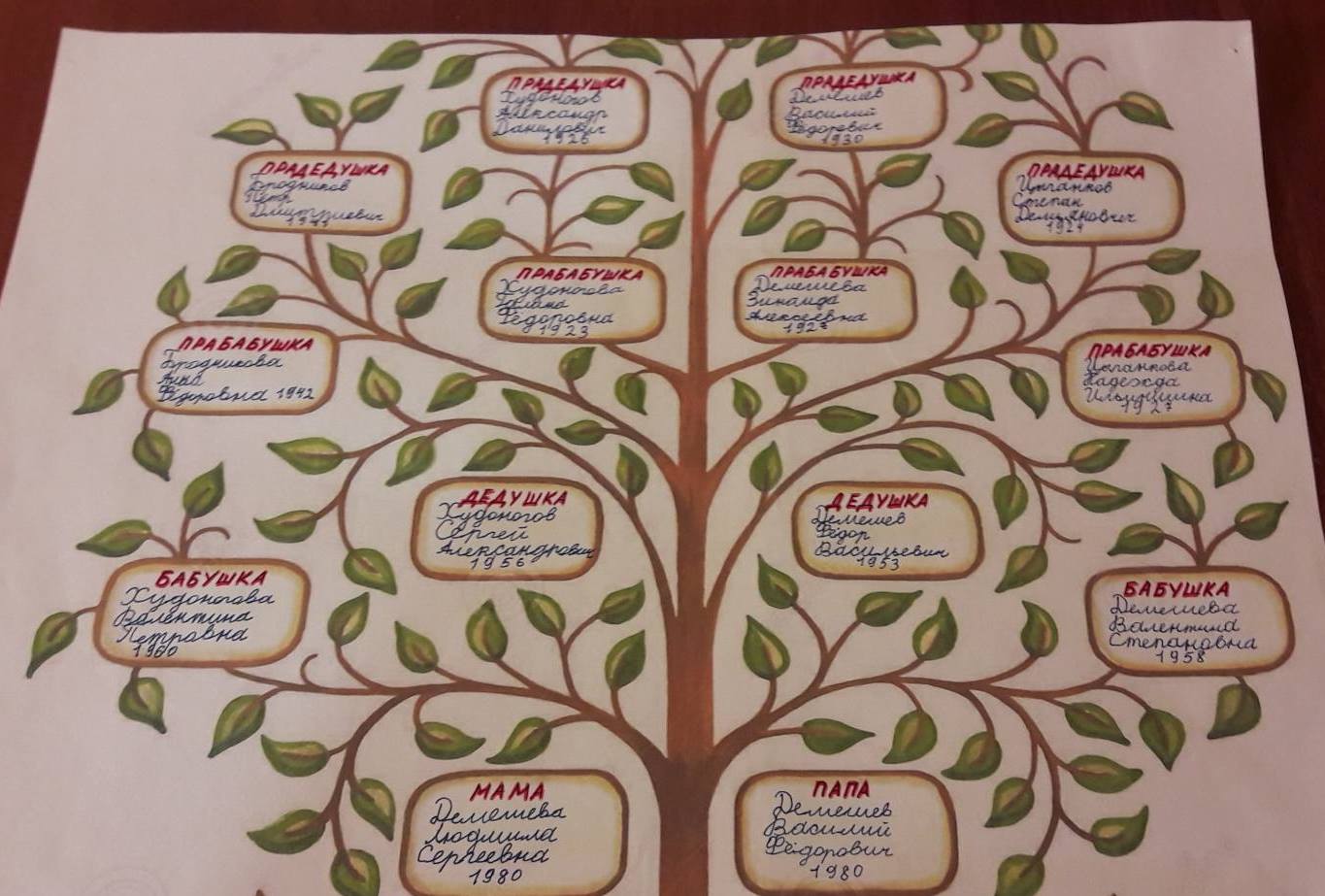 Для обеспечения образовательного процесса по региональному компоненту в ДОУ широко мы используем предметно-пространственную развивающую среду.
Важно для обеспечения реализации регионального компонента создать эстетически привлекательную образовательно-культурную среду, направленную, прежде всего, на обеспечение духовно-нравственного развития и воспитания детей в соответствии с требованиями ФГОС ДО. 
Воспитать в ребенке гуманное отношение к окружающему миру, любовь к родной природе, семье, дому, краю, городу, Родине можно путем создания в ДОУ центров краеведения в группах, мини-музеев, патриотических уголков.
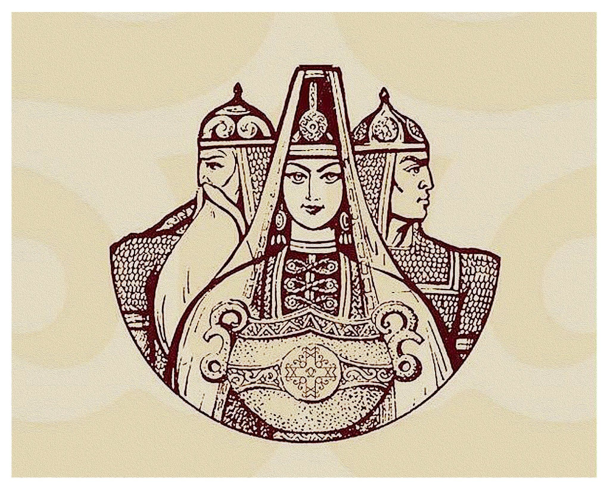 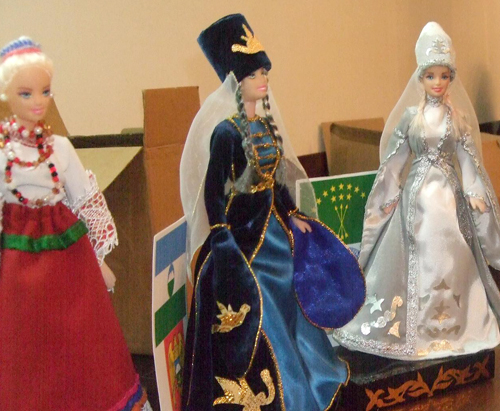 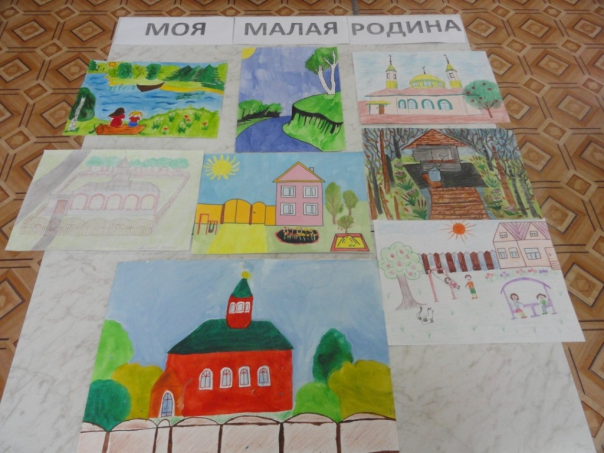 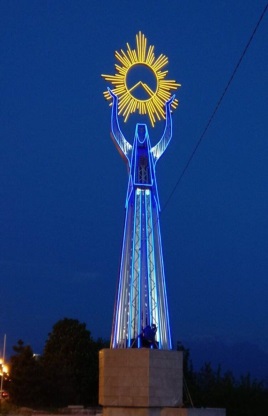 Таким  образом, реализация регионального компонента в социально-коммуникативном развитии дошкольников, построенная в системе будет способствовать достижению целевых ориентиров ФГОС: И все педагоги должны быть активными участниками данного образовательного процесса.  Для меня , как педагога-психолога очень важно, чтобы ребенок овладел установкой положительного отношения к миру, к разным видам труда, другим людям и самому себе, чтобы каждый ребенок обладал чувством собственного достоинства;
различал условную и реальную ситуации, умел подчиняться разным правилам и социальным нормам; чтобы ребенок был коммуникативный и межличностные отношения со сверстниками складывались хорошо. Ну и конечно, чтобы он Любил свою малую Родину-Осетию знал о природном и социальном мире, в котором он живет.
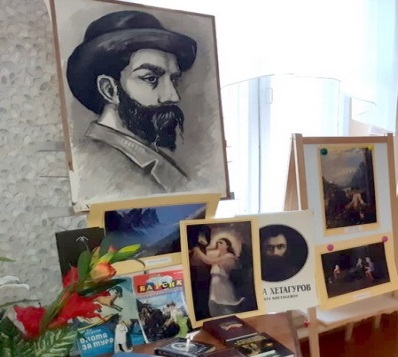 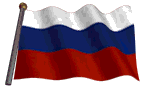 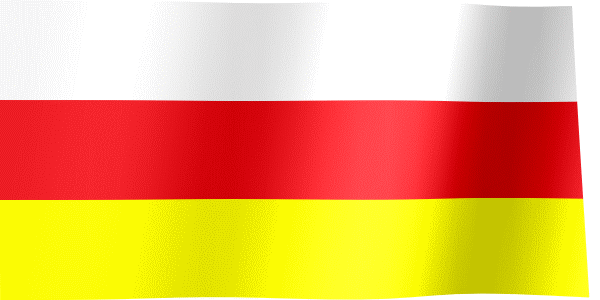 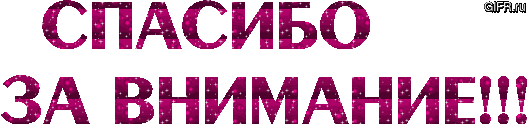